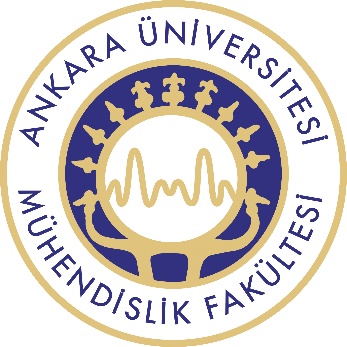 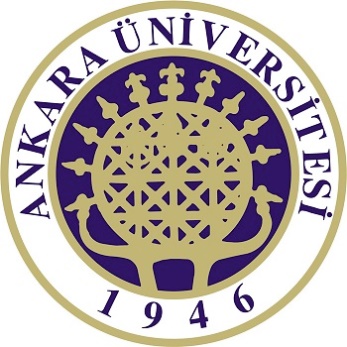 JEM 227 GEMOLOJİ
MALAHİT   Cu2CO3(OH)2
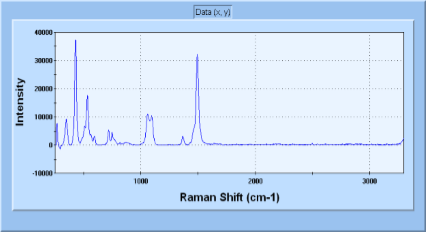 http://www.uid-ramanlab.com/database/m/
MİKROKLİN
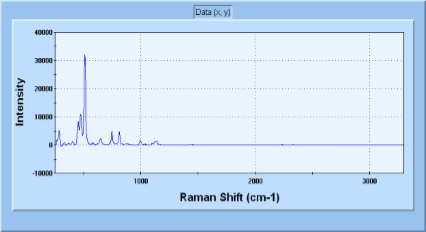 http://www.uid-ramanlab.com/database/m/
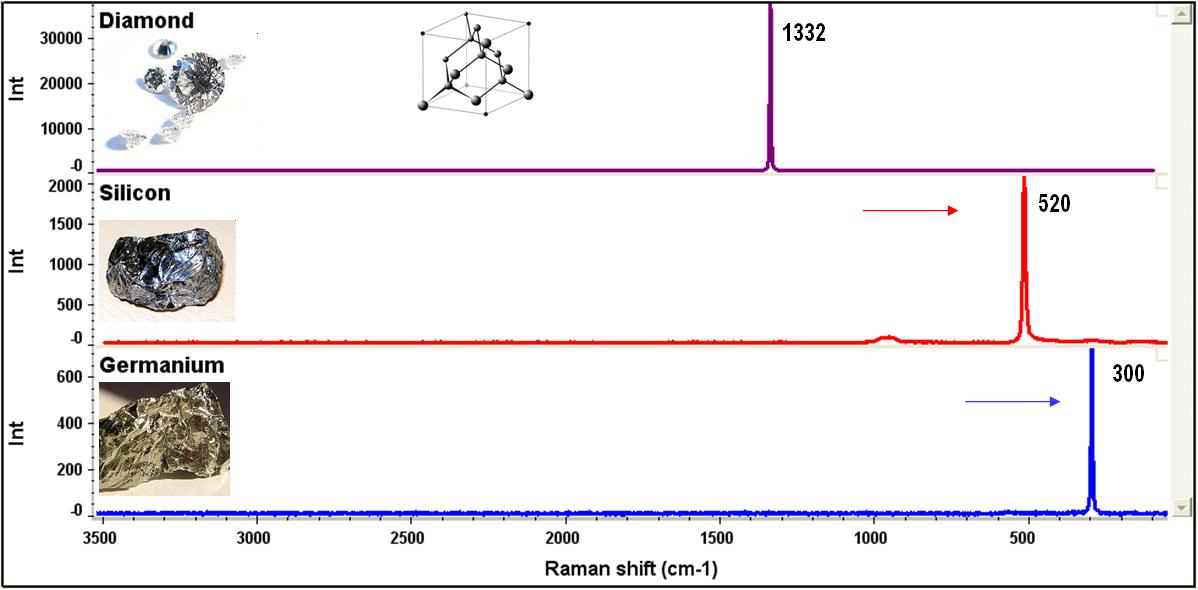 http://www.uid-ramanlab.com/database/m/
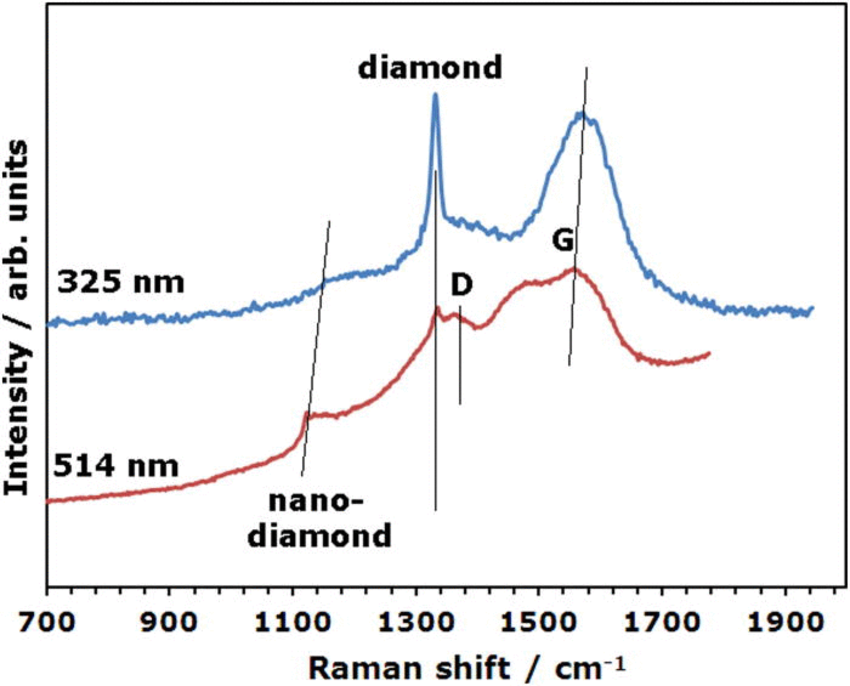 http://www.uid-ramanlab.com/database/m/
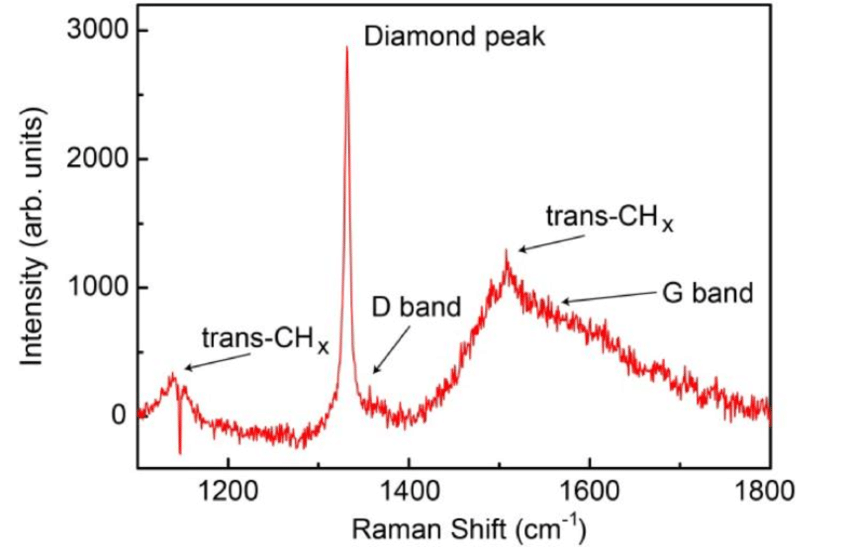 http://www.uid-ramanlab.com/database/m/
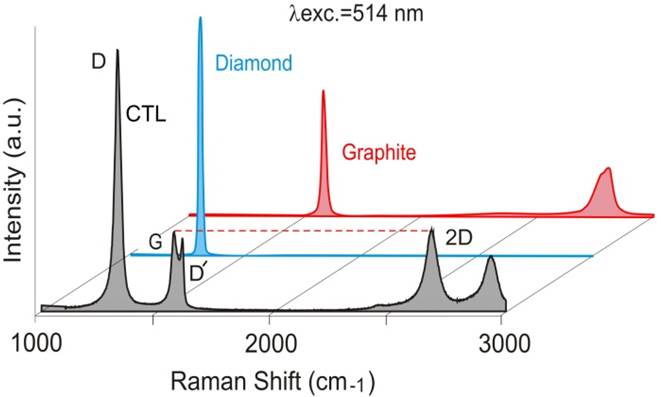 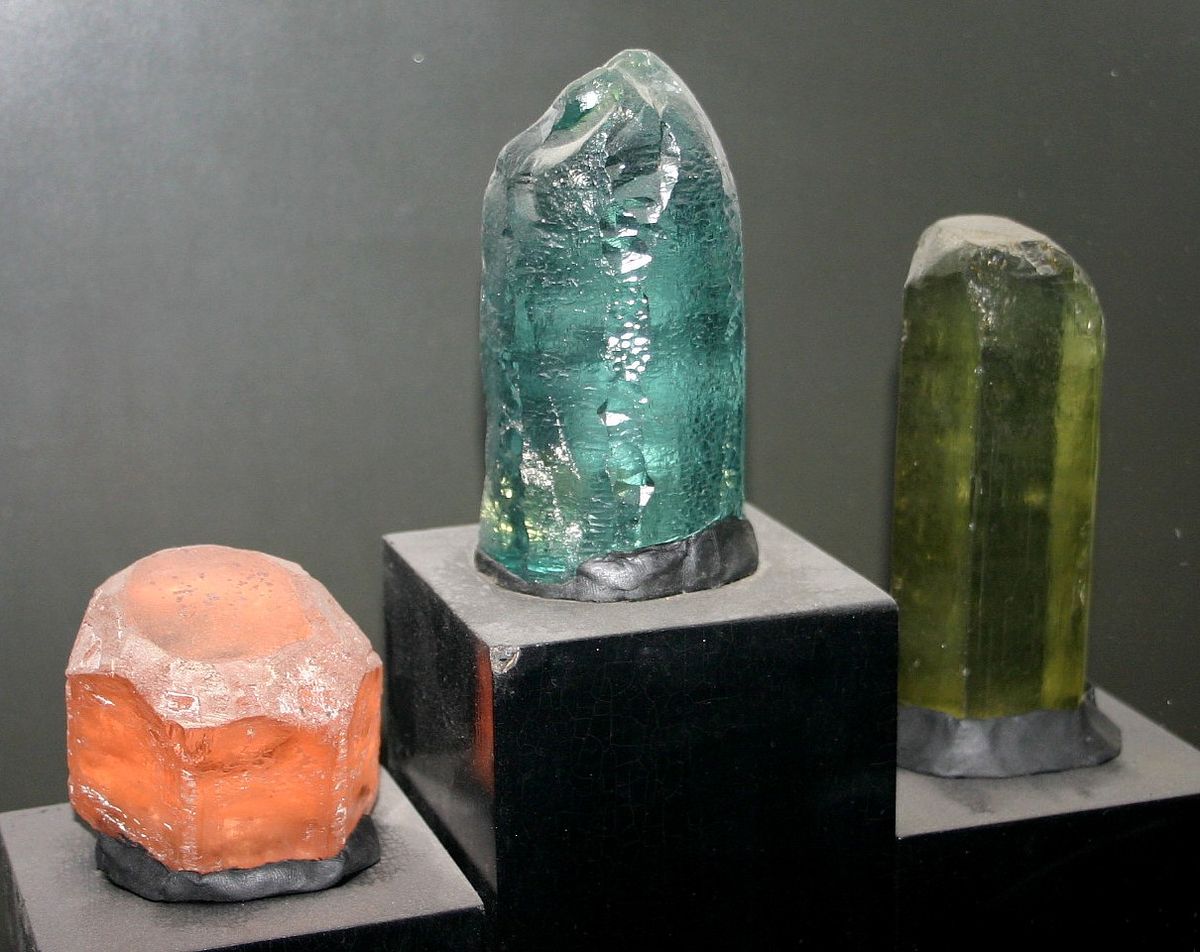